Vision for the Future
Pod 6 - Soaring Penguins
Lauren Hamlett
Courtney Stone
Tanessa Higgs
Raul Rodriguez
[Speaker Notes: Lauren Introduction]
Topics
Resume Building


Presentation Skills


5 Levels of Leadership
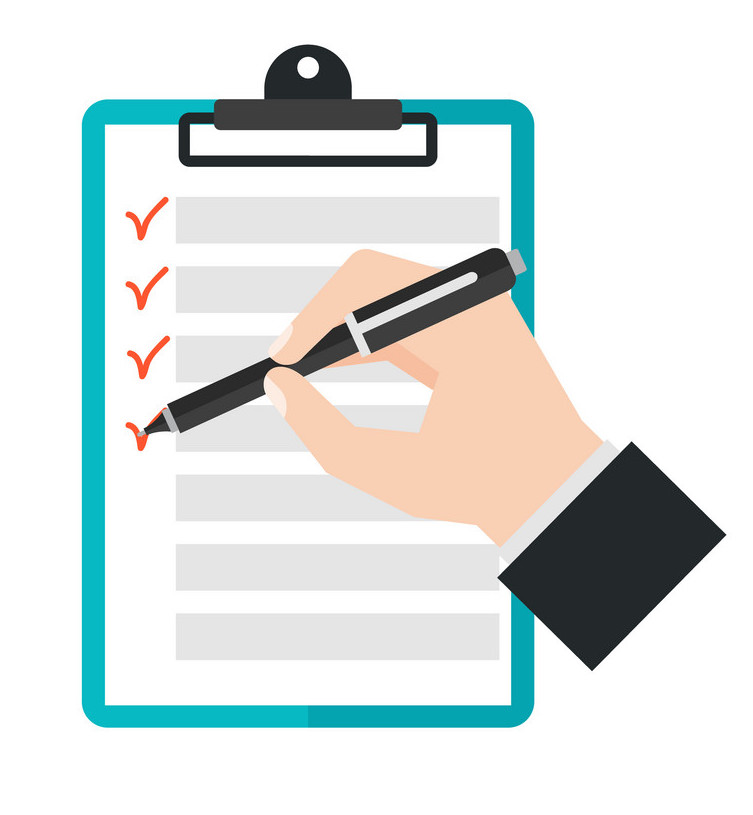 Resume Building
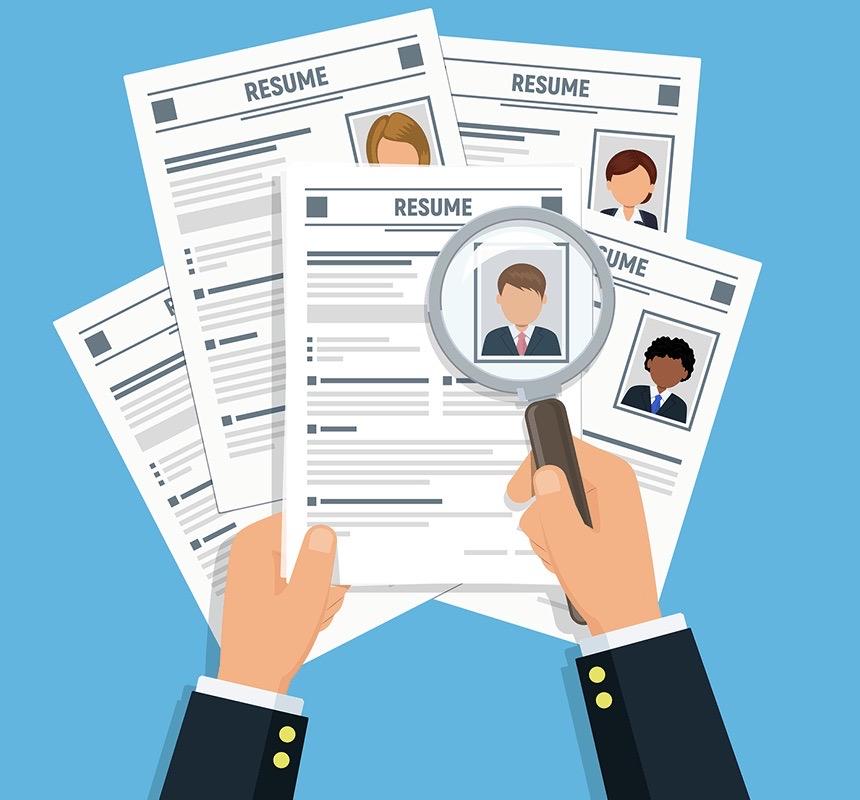 Why is creating a strong resume important? 
Employers first impression of you 
Highlights your strongest skills and assets 
Important element in obtaining an interview 

Types of resumes
Chronological 
Functional
Combination
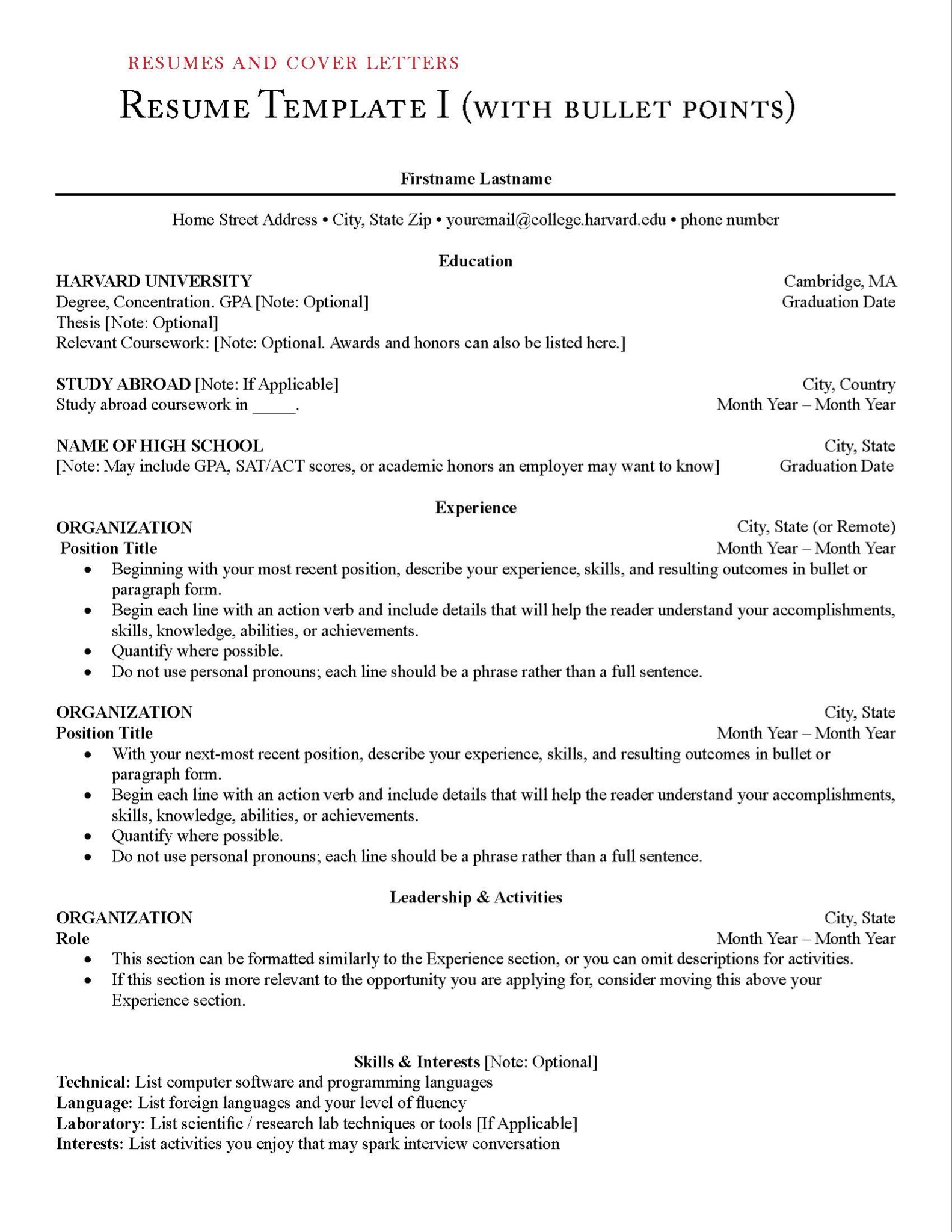 Resume Building
What should a resume consist of?
Name and contact information 
Professional history
Company name
Date of tenure
Description of role and achievements
Education
Experiences & Activities
Skills
Resume Do’s & Don'ts
Do:
Be only 1-2 pages
List information in reverse chronological order
Make it easy to read and follow
Use active language and be specific
Use professional font
Be consistent in format
Spell check
Don’t:
Use personal pronouns
Be general in descriptions or use passive language
Use slang or a narrative style 
Be too lengthy 
List references (provide references upon request instead)
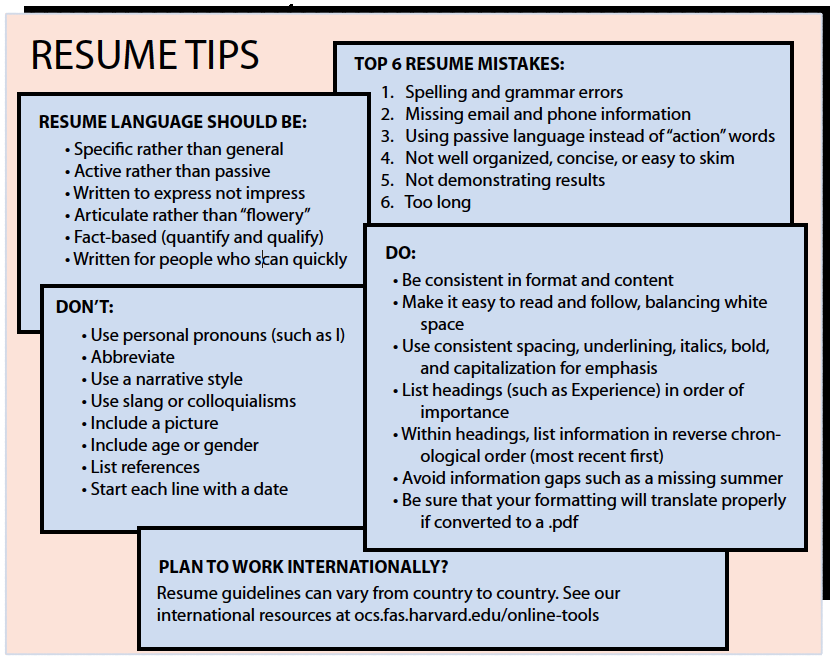 Presentation Skills
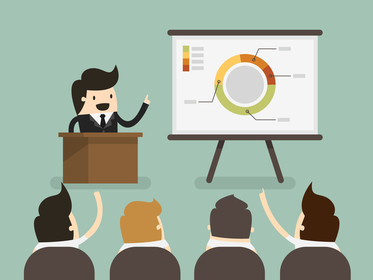 Why are they important?
The 4 P’s
Plan
Prepare
Practice
Present/perform
Glossophobia
Why are they important?
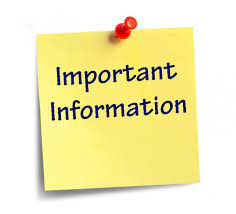 Individual success
Business/organization success
Stress reducer
Better communicator
Time Management
Leadership
Plan
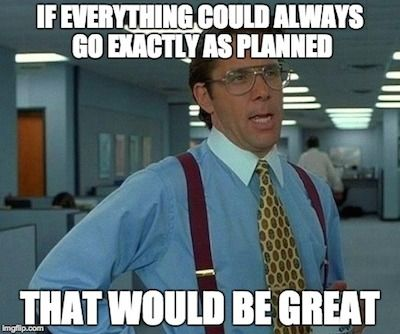 Brainstorm
Who is your audience?
What is the purpose of the presentation?
What do you want do you want the audience to take away?
How long will the presentation be?
Prepare
Structure
Introduction →Grabs the audience attention

Content → information relevant to the topic

Conclusion → Key message, takeaways

Questions → Leave time to answer questions
Prompt
Bullet points, Keys words, talking points
Help guide you through the presentation
Visual Aids
Use colors, graphs, pictures, clip art
Limit the bullet points per slide 3-7
Don’t over crowd
Practice, Practice, Practice
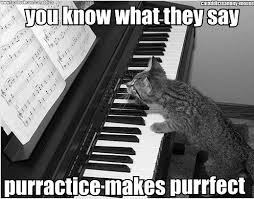 Perform
Show your passion
Make eye contact
Smile (subject appropriate)
Be honest, genuine, be yourself
Tell stories
Tone of voice 
Body language
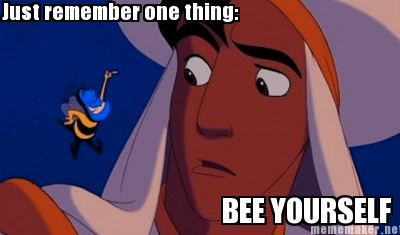 Glossophobia
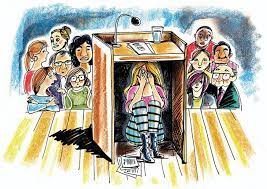 75% of people have a fear of public speaking

Helpful tips when presenting
Know Your Subject

Be Organized

Practice 

Think Positive
Glossophobia ctd.
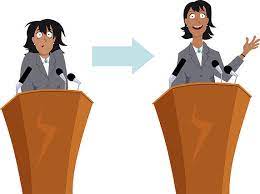 Take Deep Breaths 

Focus on the Material, Not the Audience

A Moment of Silence 

Recognize Your Success
The 5 Levels of Leadership
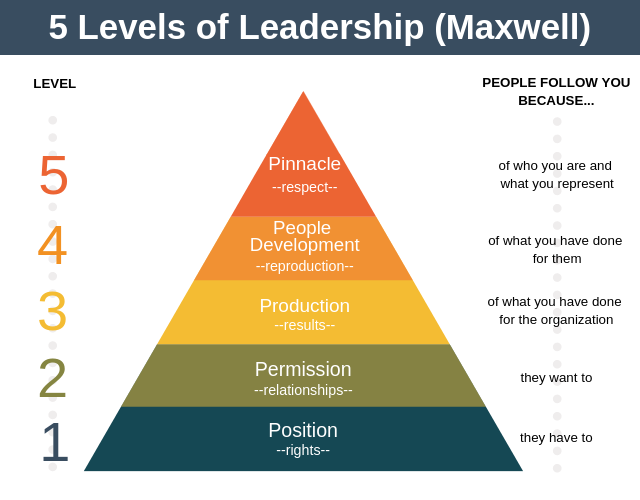 The 5 Levels of Leadership
Level 1 - Position (Rights)

People follow because they have to

Upside: It gives you an opportunity to lead

Downside: People will give you little effort and low energy
The 5 Levels of Leadership
Level 2 - Permission (Relationships)

People follow because they want to

People give you their energy - their time - their heart

People don’t care how much you know - ‘till they know how much you care

To be effective: Listen / Learn / Lead - Observe - Serve
The 5 Levels of Leadership
Level 3 - Production (Results)

People follow because of what you have done for the organization

The leader creates credibility by bringing results

Credibility comes from Success

Lead by example - Creates Momentum - Attracts better people
The 5 Levels of Leadership
Level 4 - People Development (Reproduction)

People follow because of what you have done for them
When you start developing people - you make the people better
Recruitment - Position people well - Equip people well 

5 steps to equip people well: 
I do it 
I do it & you are with me
You do it and I’m with you 
You do it
You do it and someone is with you
The 5 Levels of Leadership
Level 5 - Pinnacle (Respect)

People follow because of who you are and what you represent
The 5 Levels of Leadership
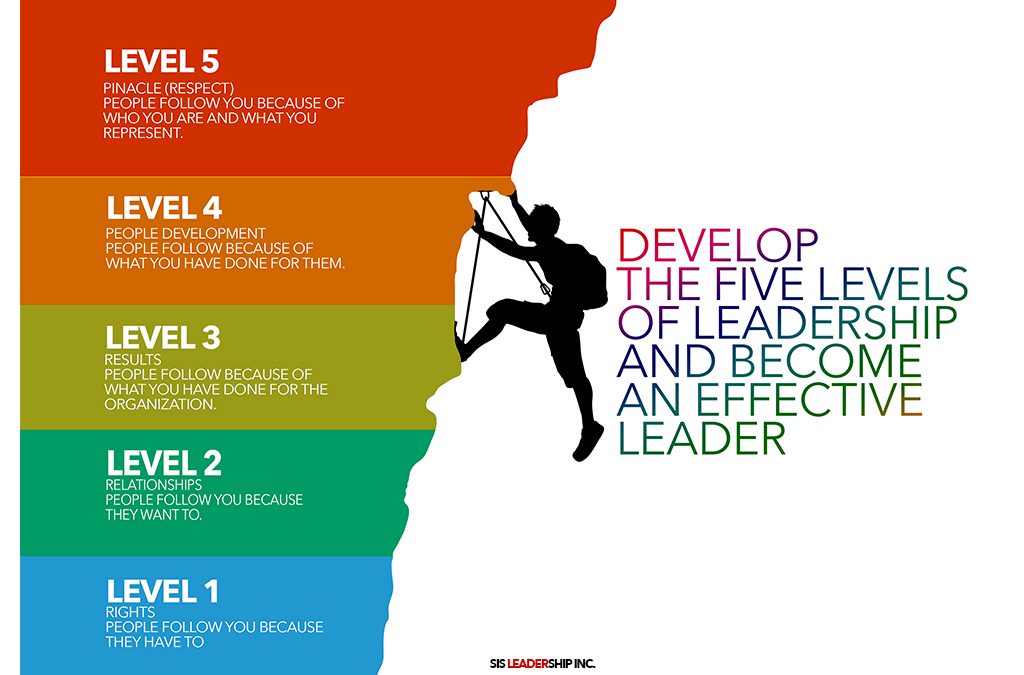 Resources
Leadership 
Leadership Program - UC Davis Graduate School of Management 
Associate of Animal Welfare Advancement - MindEdge; Certificate in Leadership

Resumes 
Resumes & Cover Letters - Harvard Office of Career Services 2020

Presentation Skills 
Why Are Presentation Skills Important? George Torok executive speech coach. May 27, 2015 https://www.linkedin.com/pulse/why-presentation-skills-important-george-torok    
Fear of public speaking: How I overcome it.  Craig N Sawchuk, PH.D.,L.P. May 17, 2017
https://www.mayoclinic.org/diseases-conditions/specific-phobias/expert-answers/fear-of-public-speaking/faq-20058416 
Top tips for Effective Presentations https://www.skillsyouneed.com/present/presentation-tips.html
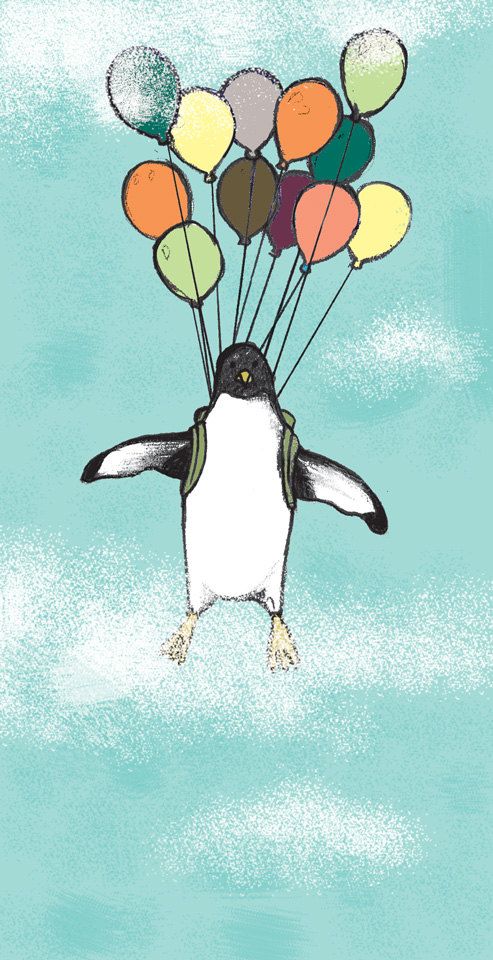 Questions?
Courtney Stone - Wallis Annenberg PetSpace
cstone@annenbergpetspace.org

Lauren Hamlett - Pasadena Humane 
lhamlett07@gmail.com

Raul Rodriguez - Los Angeles Department of Animal Care and Control 
rrodriguez@animalcare.lacounty.gov

Tanessa Higgs - San Diego Humane Society 
thiggs@sdhumane.org